Annotated Timeline
of
Molecular Biology Techniques 
that are important 
(to us now)
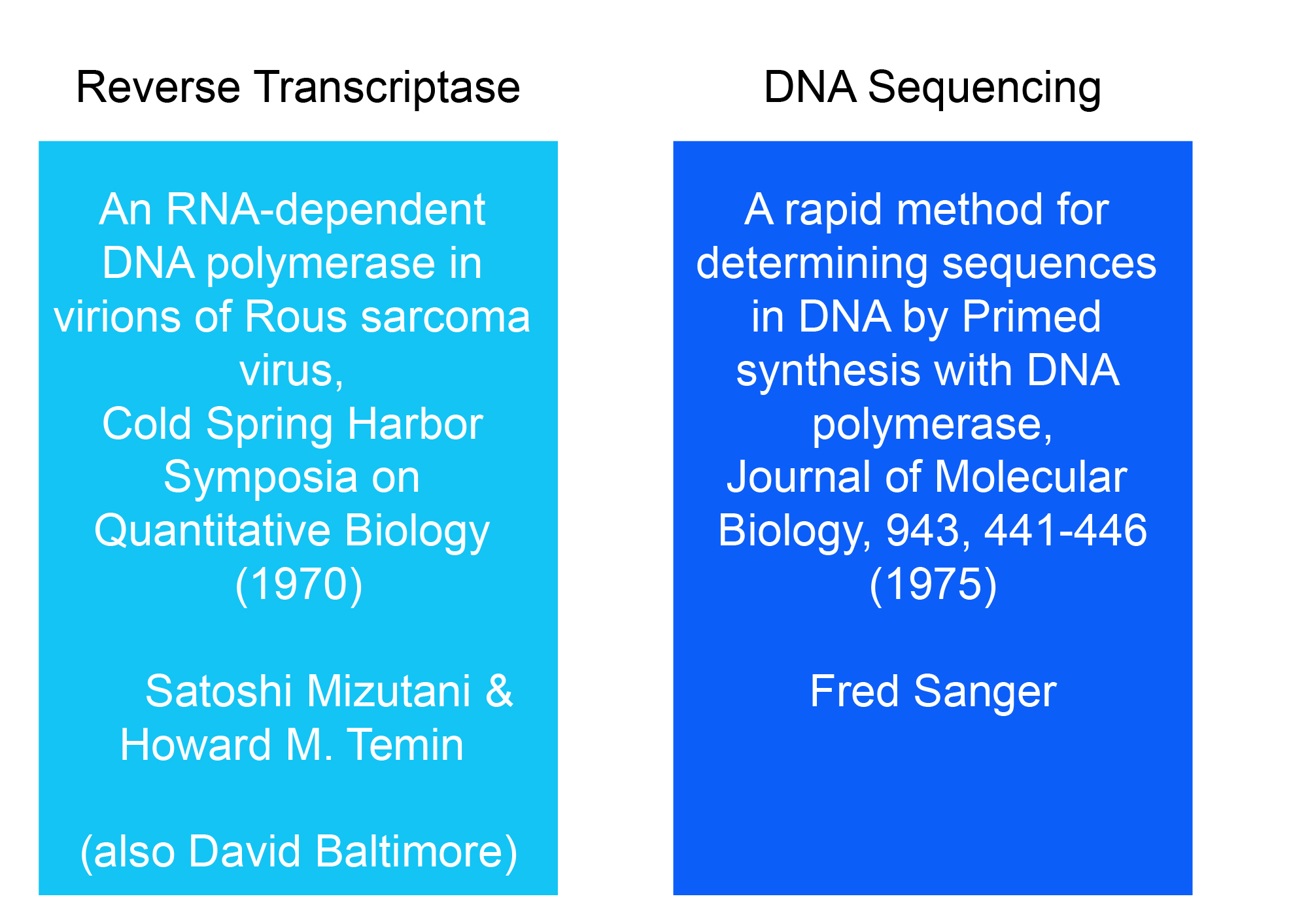 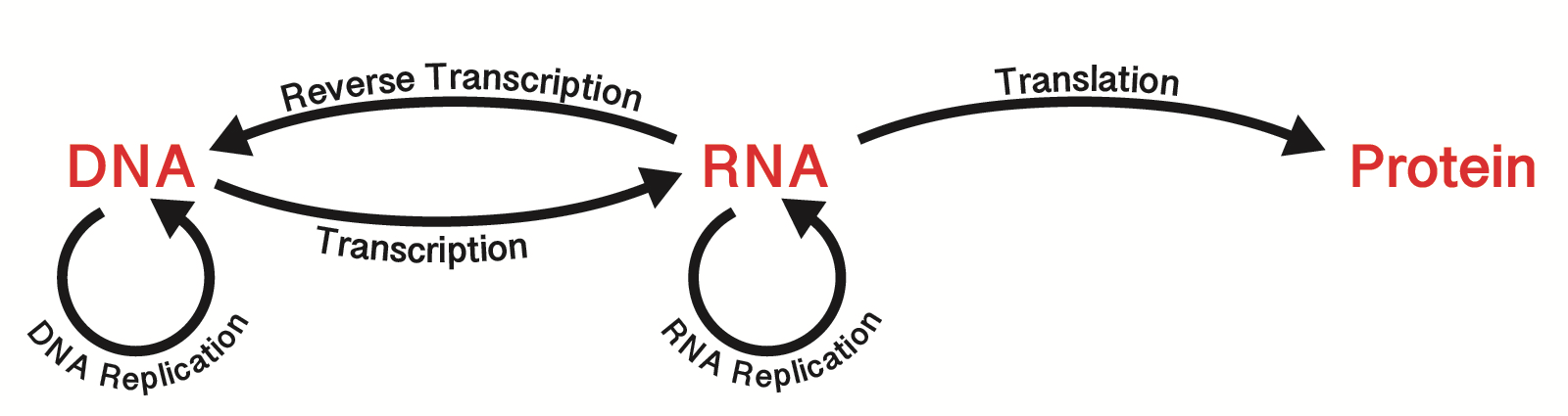 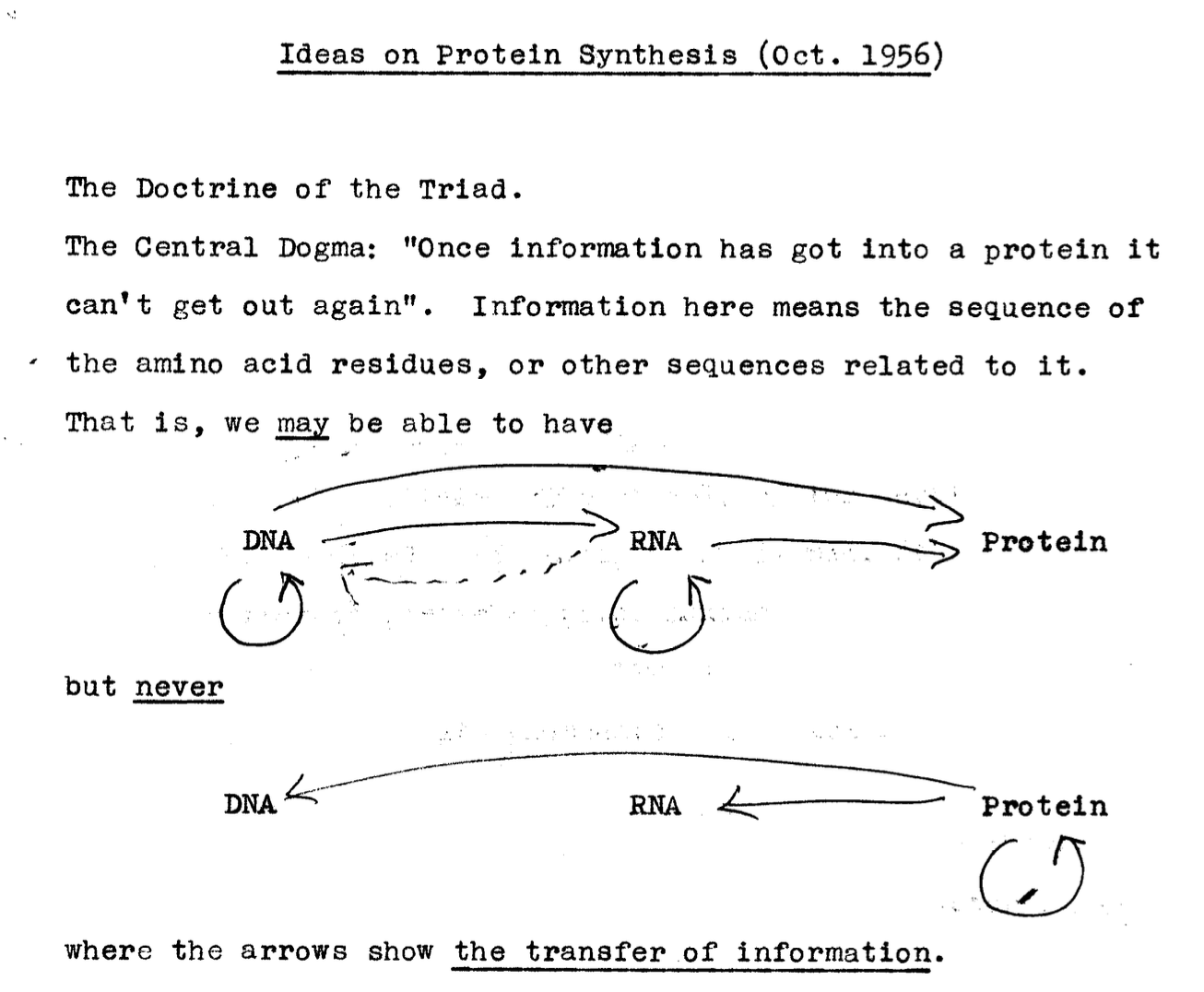 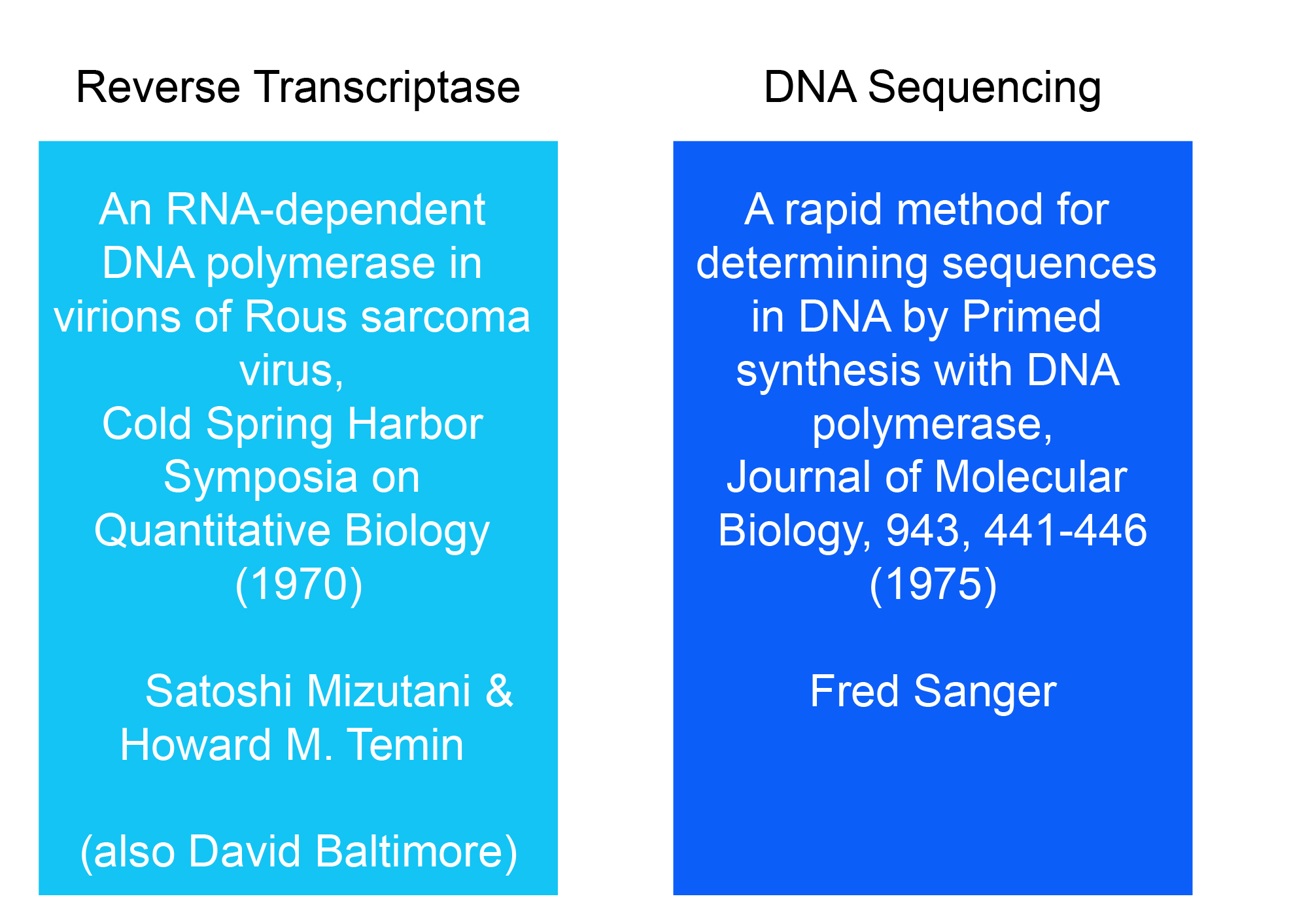 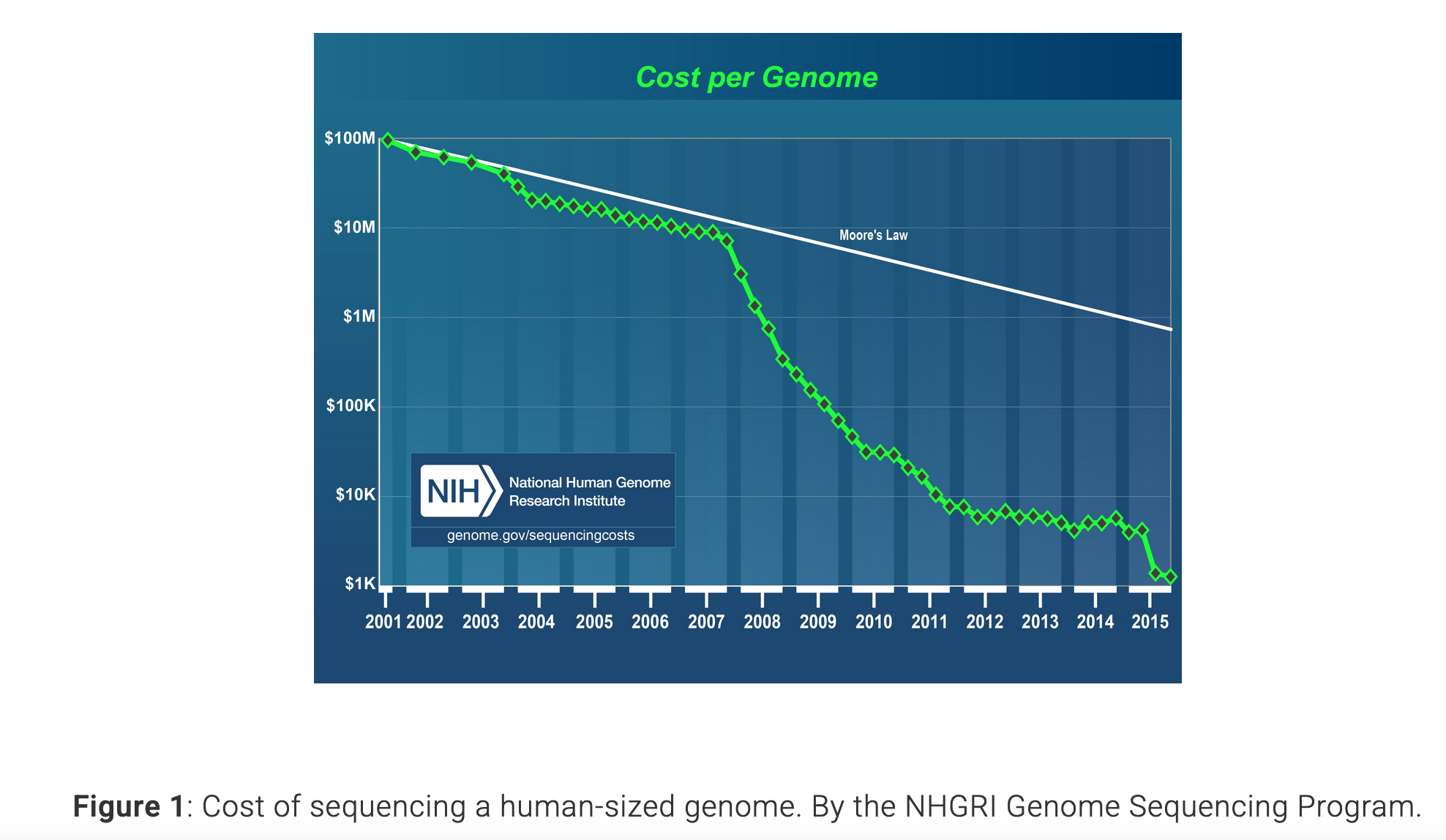 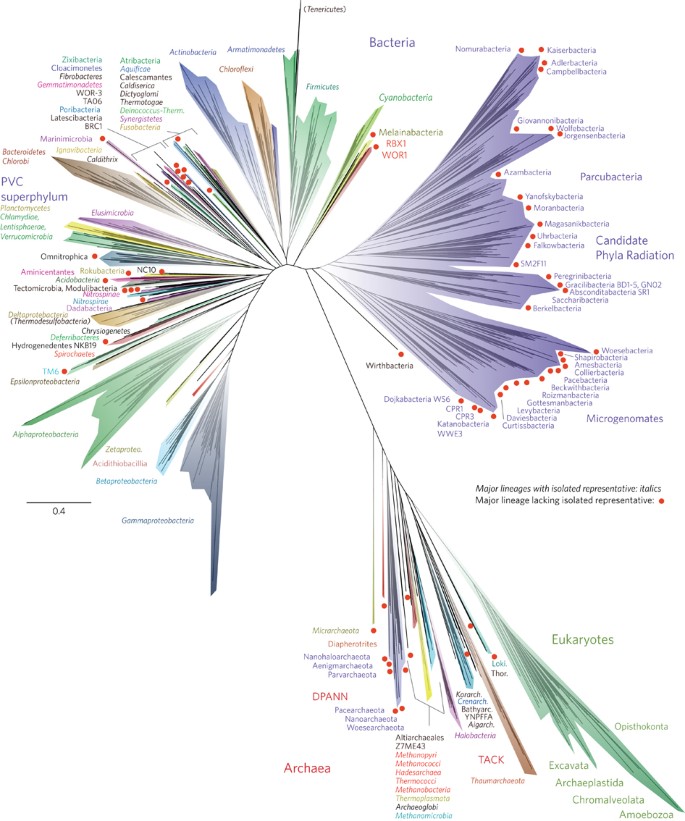 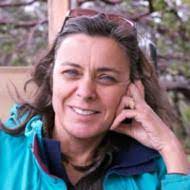 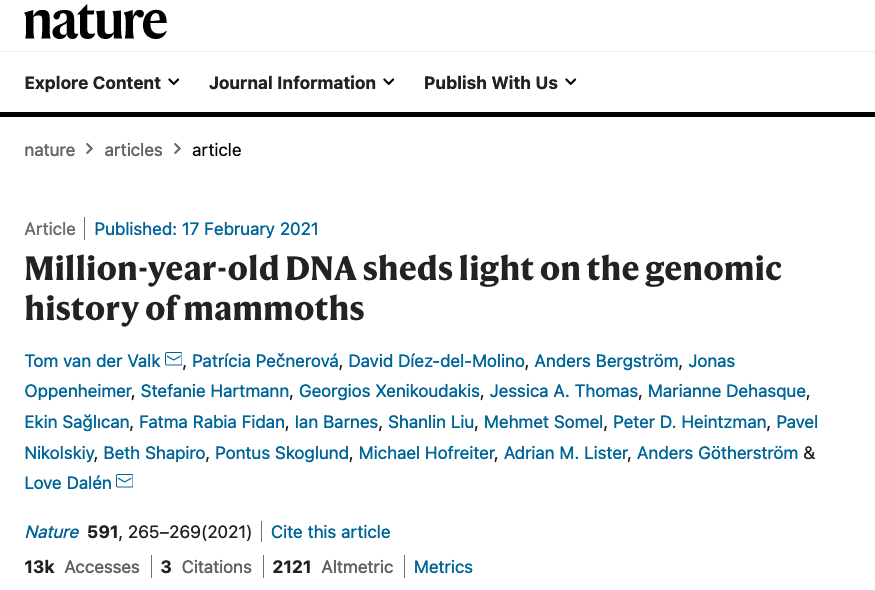 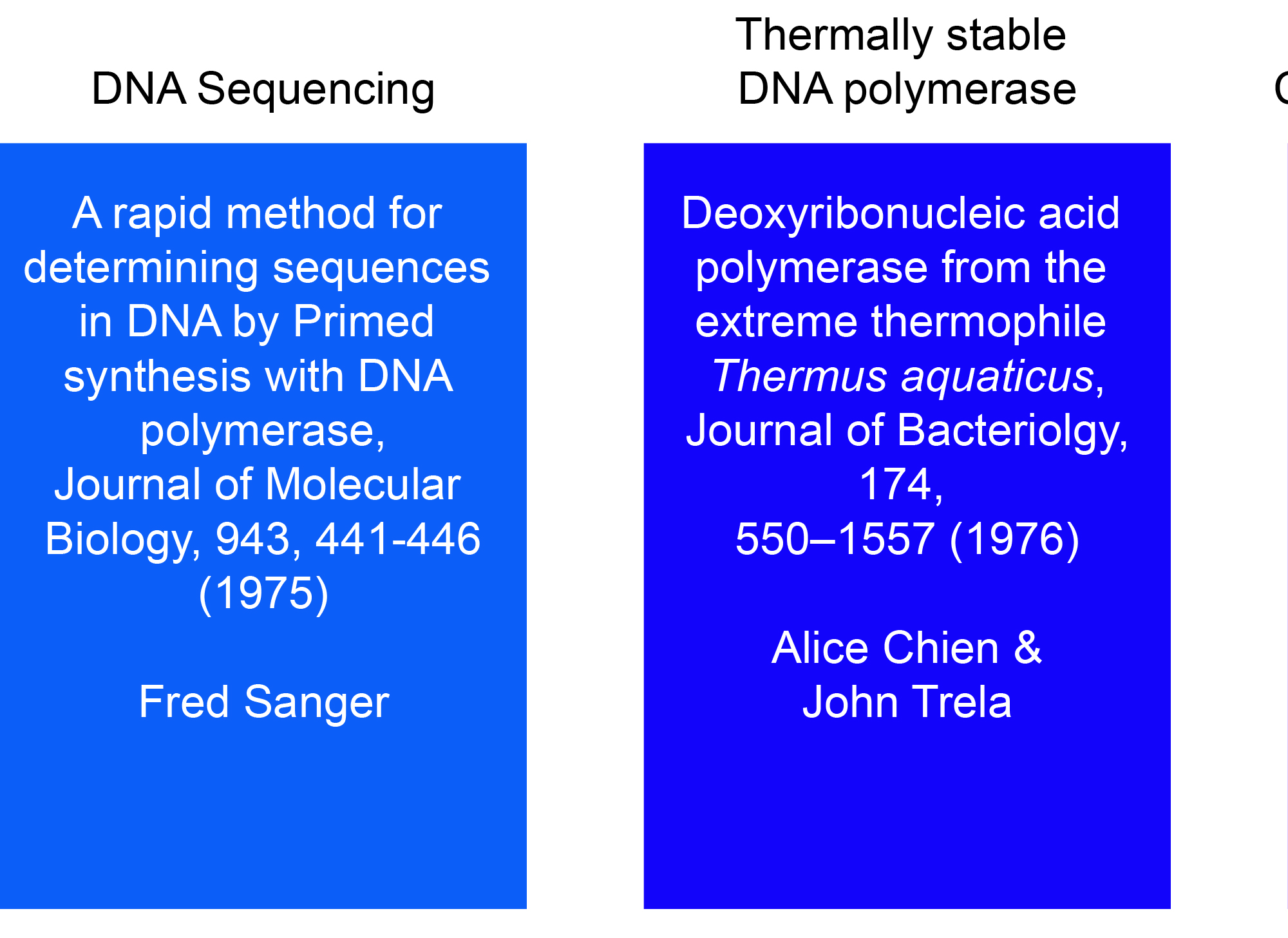 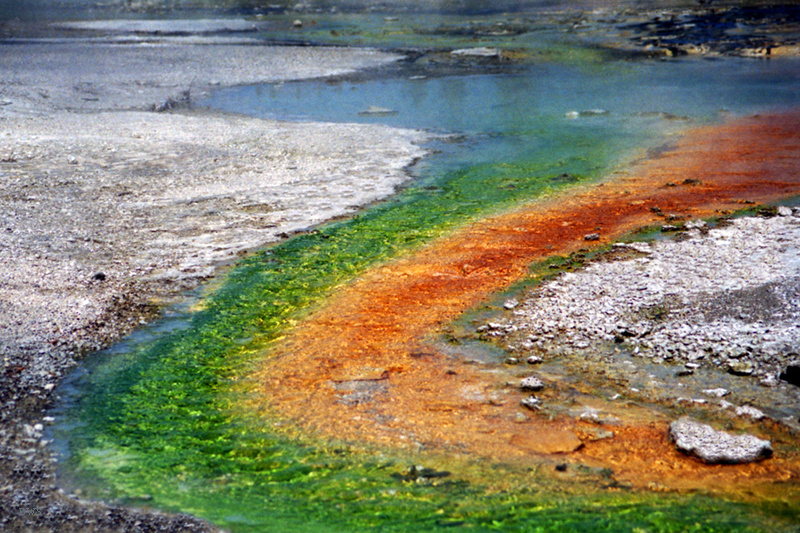 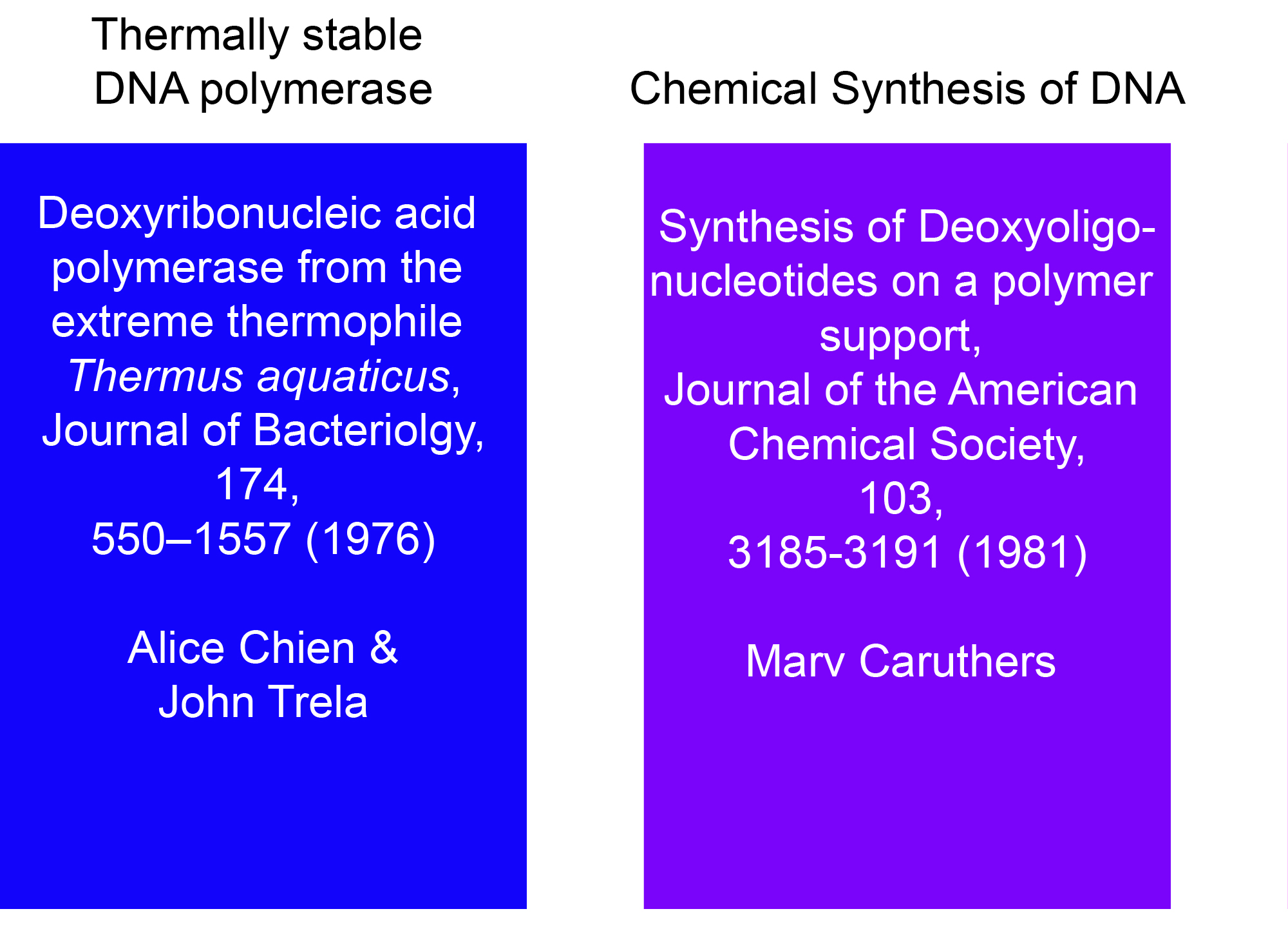 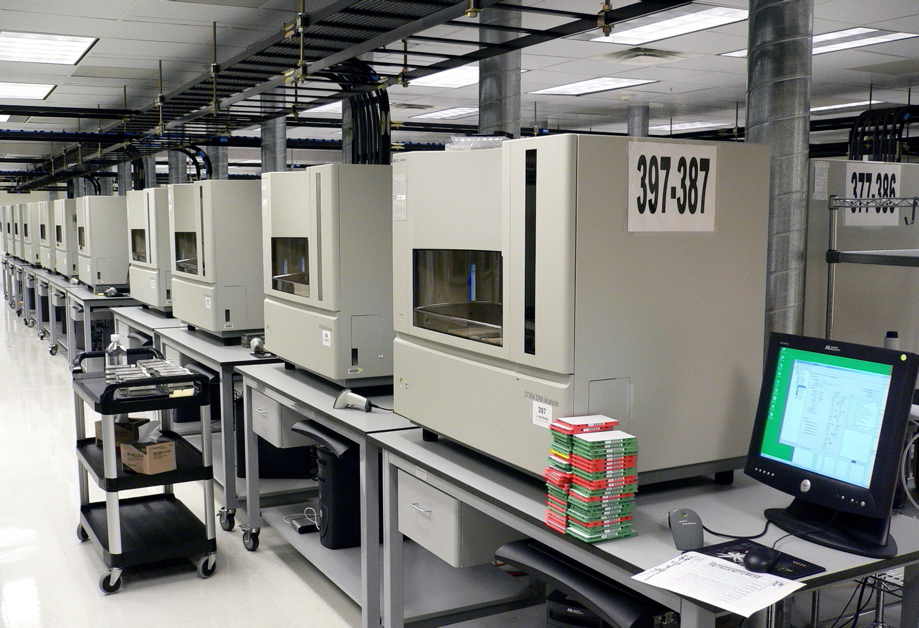 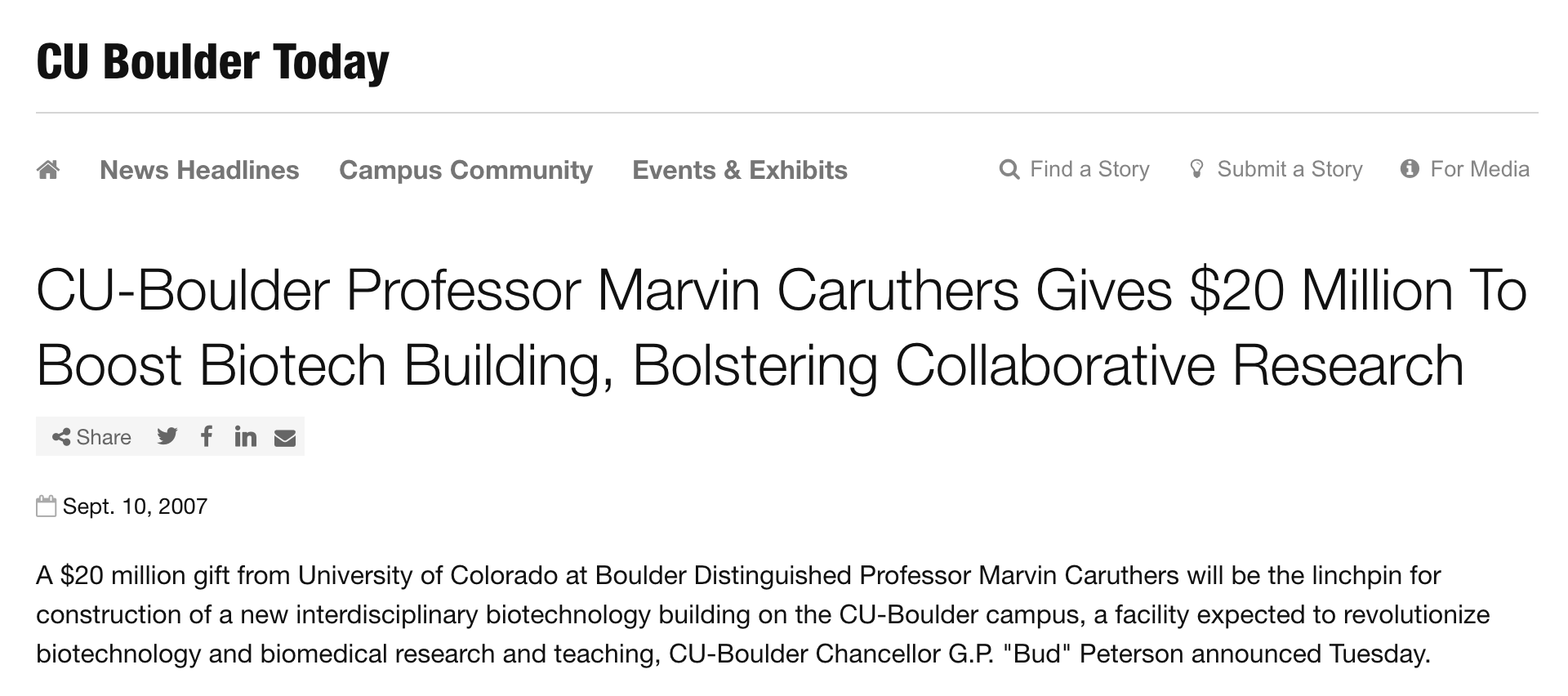 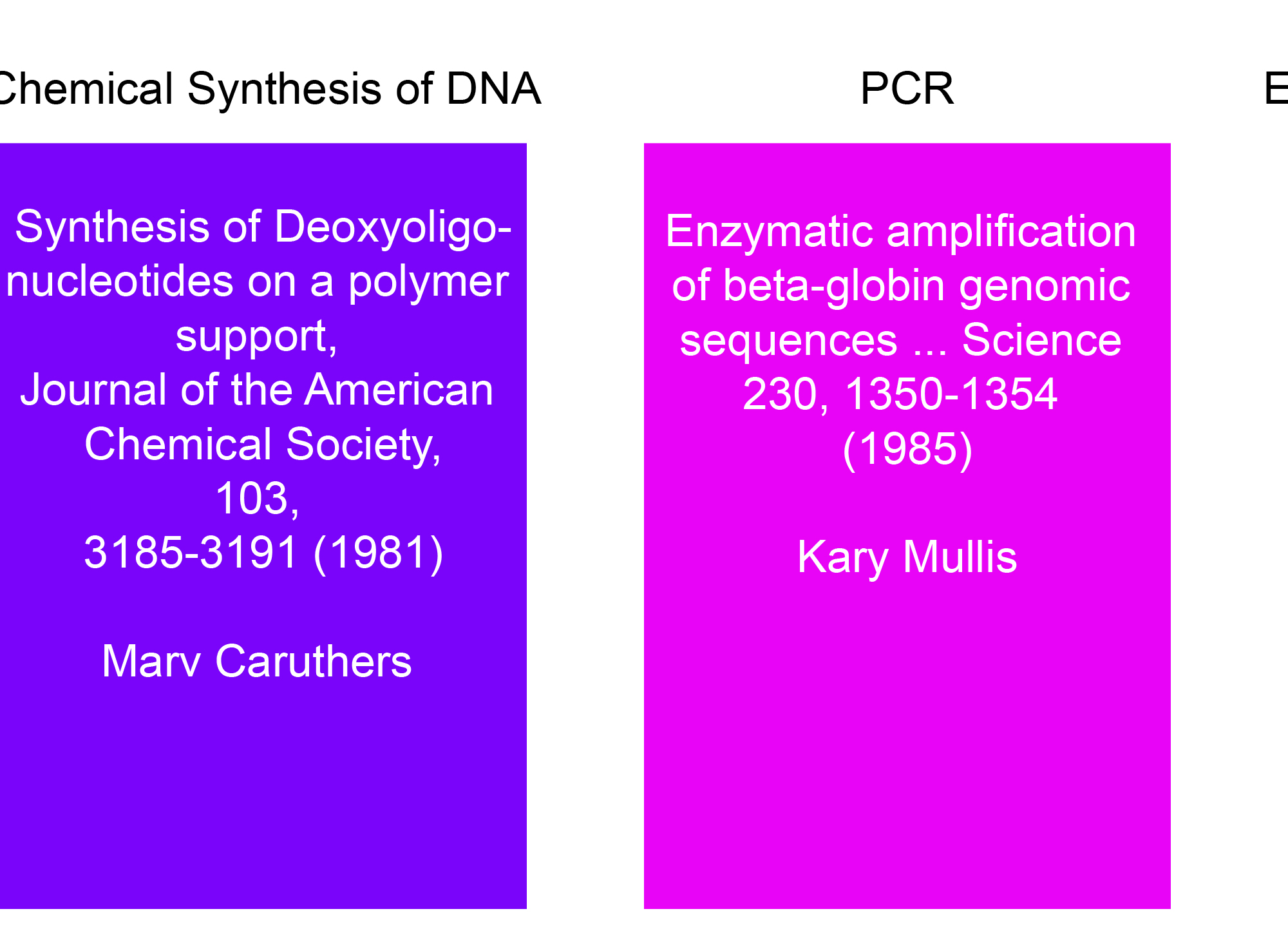 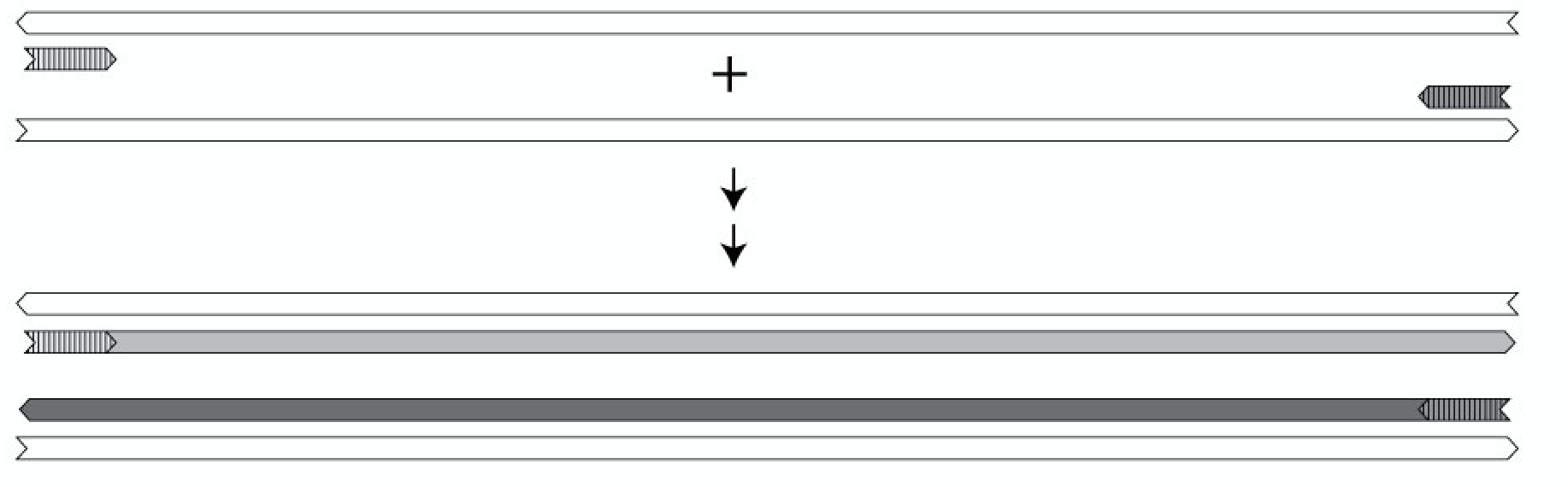 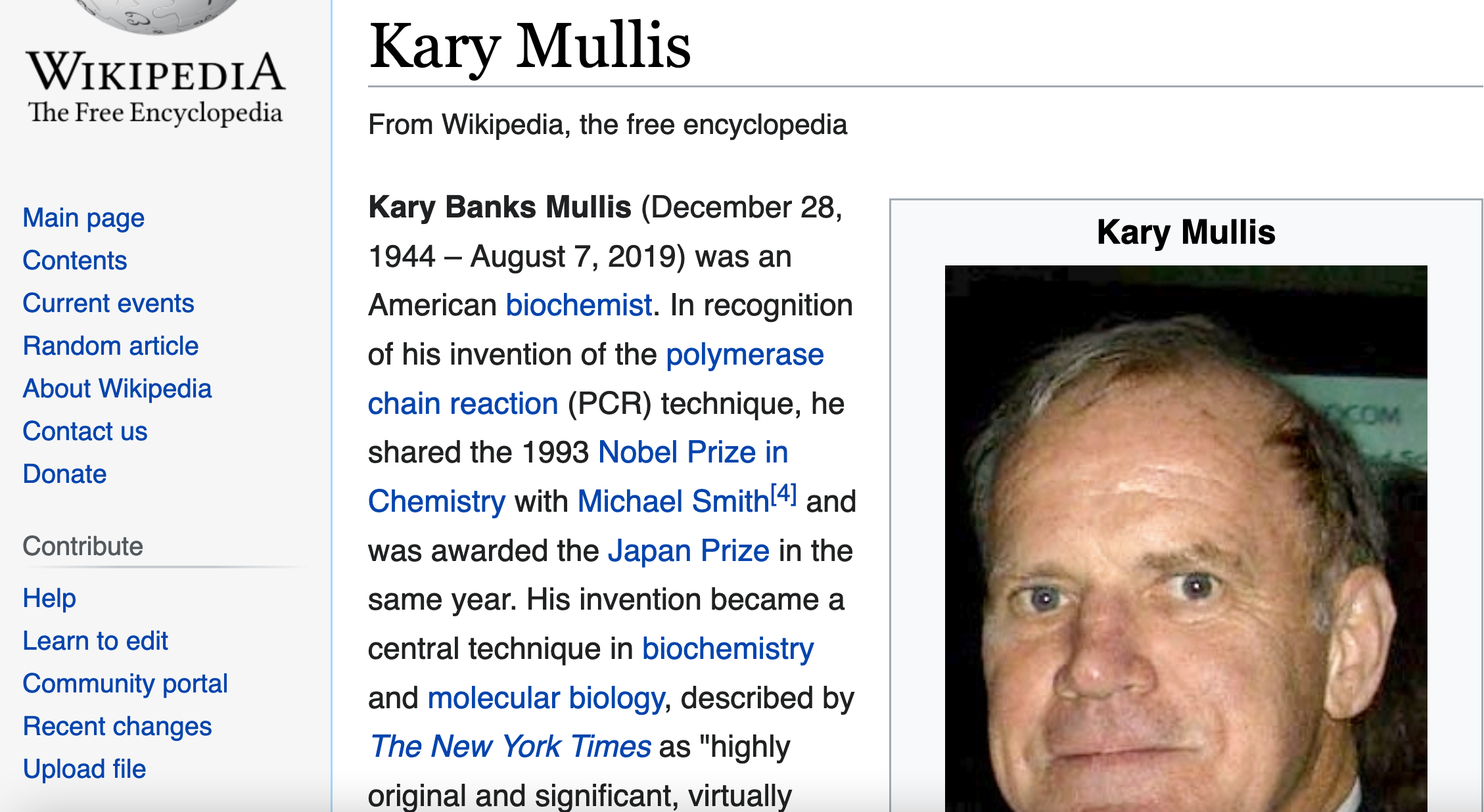 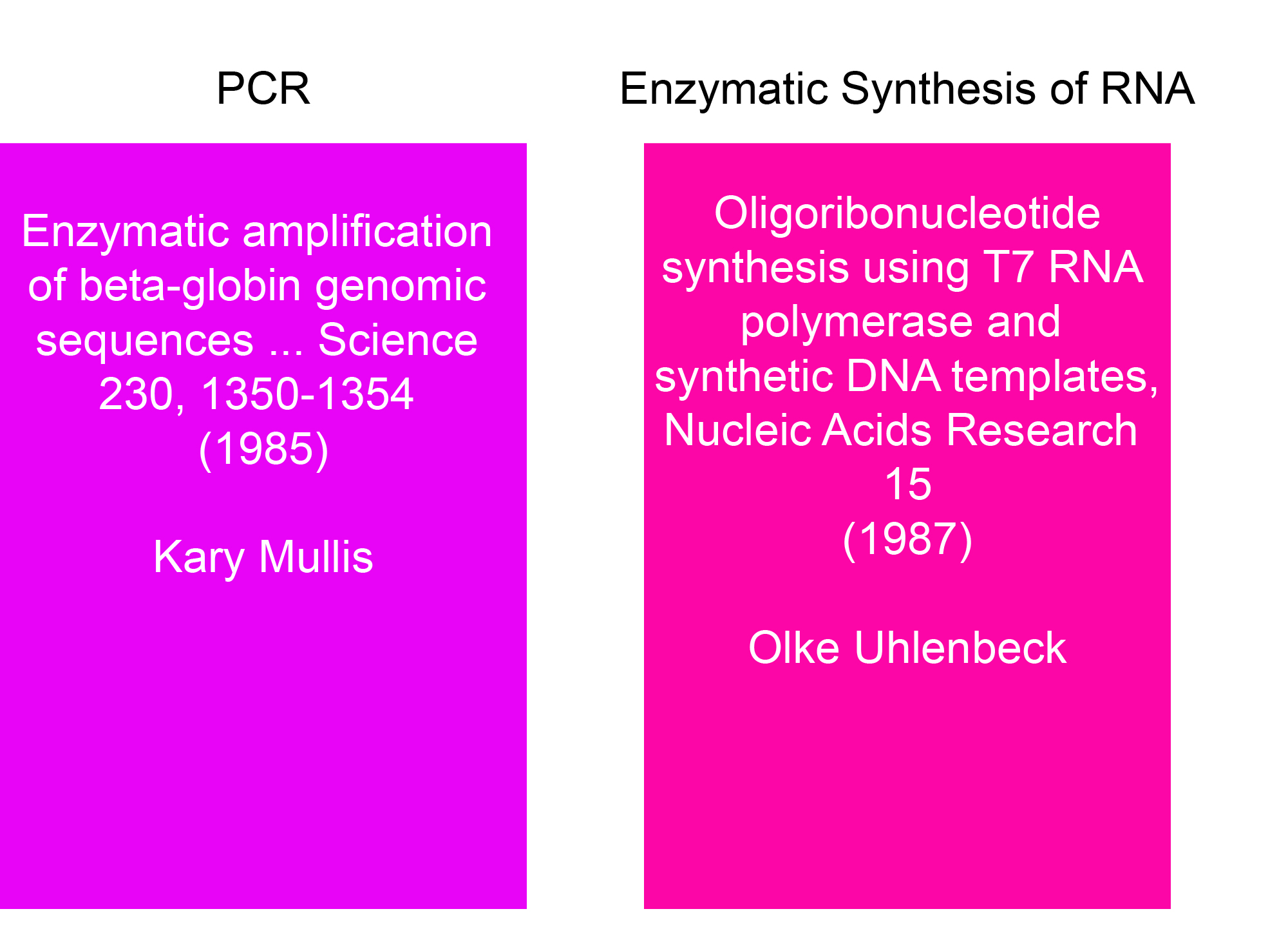 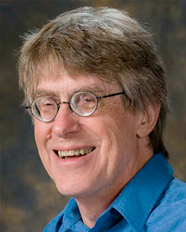 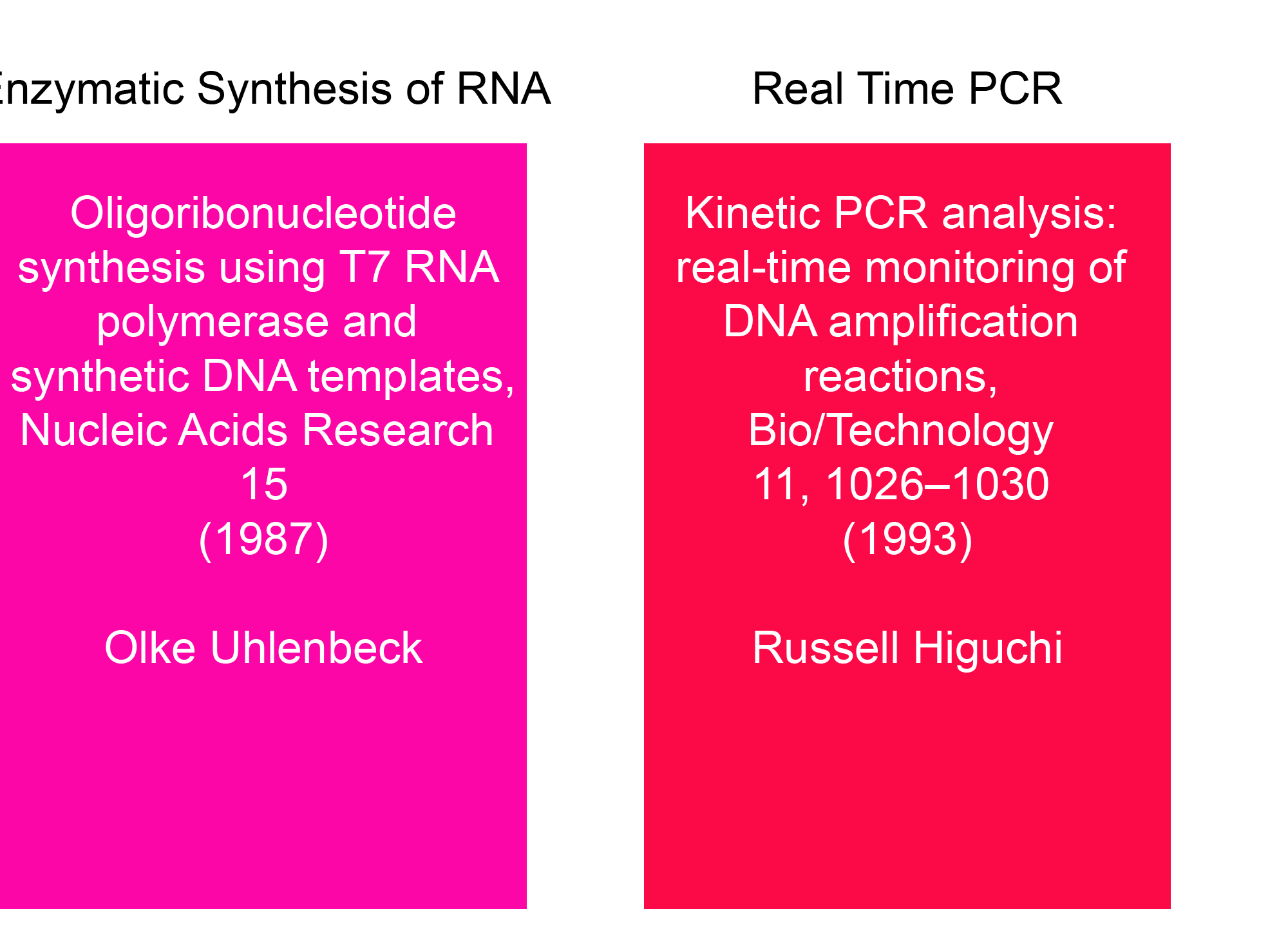 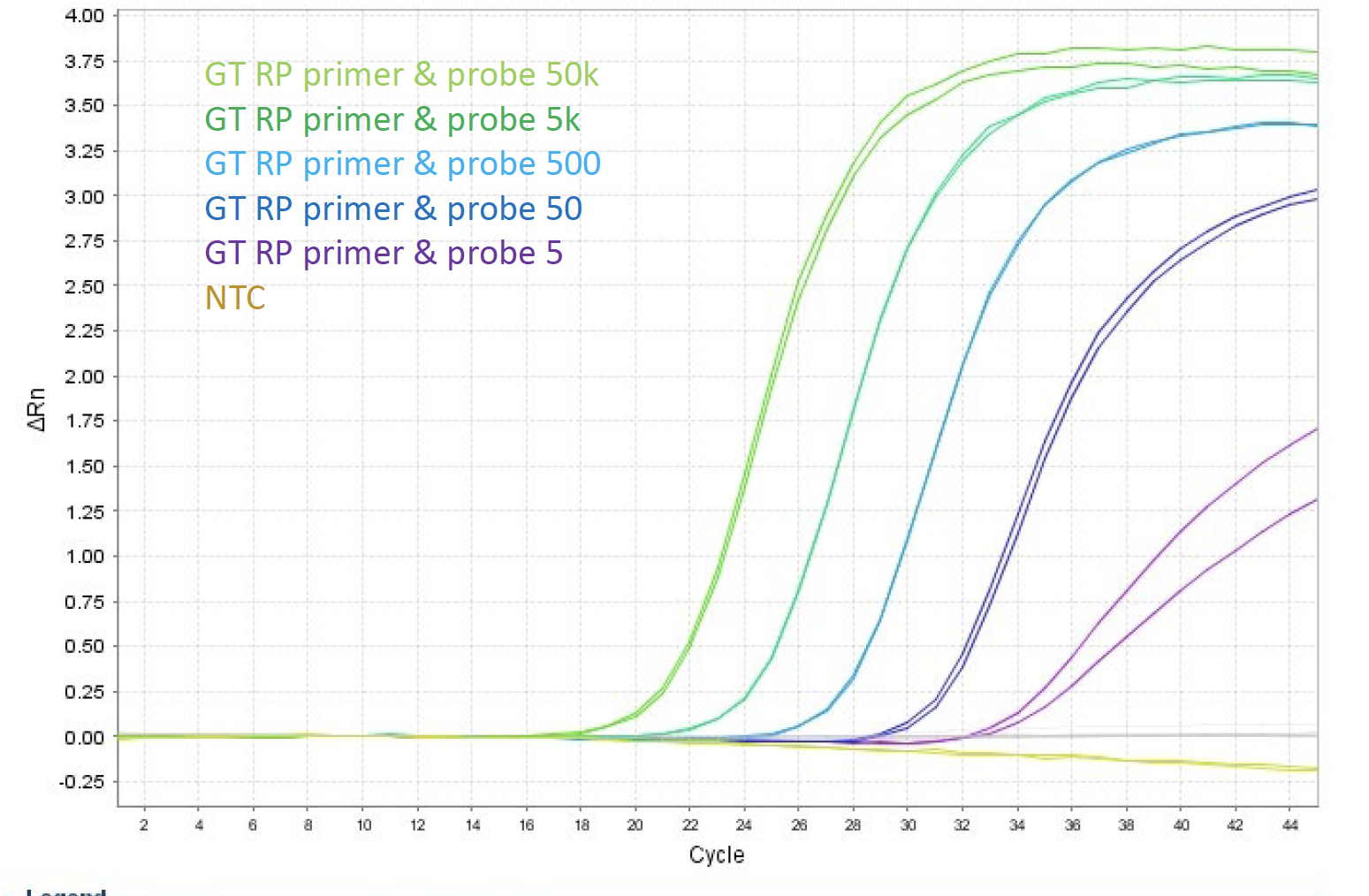 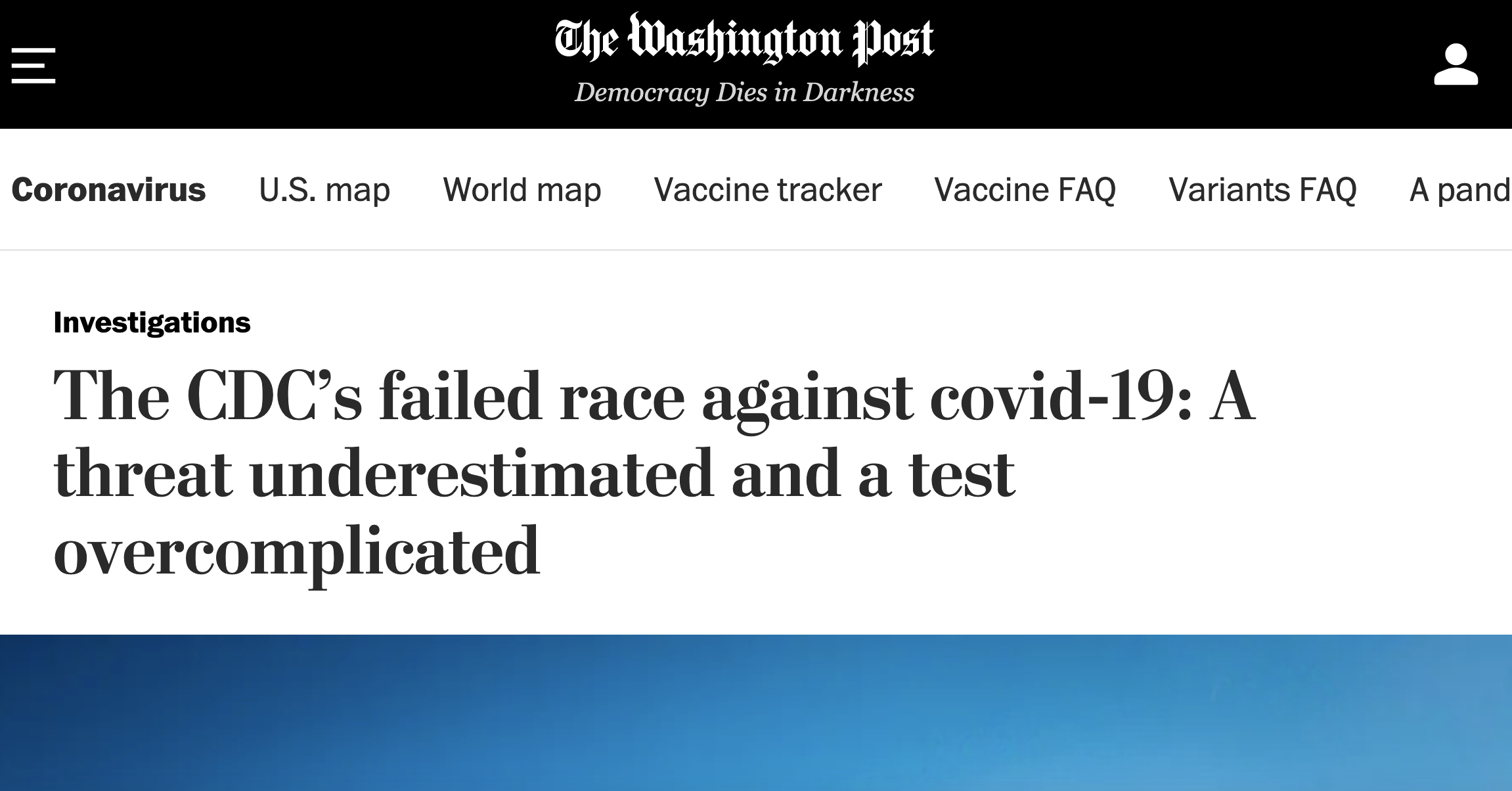 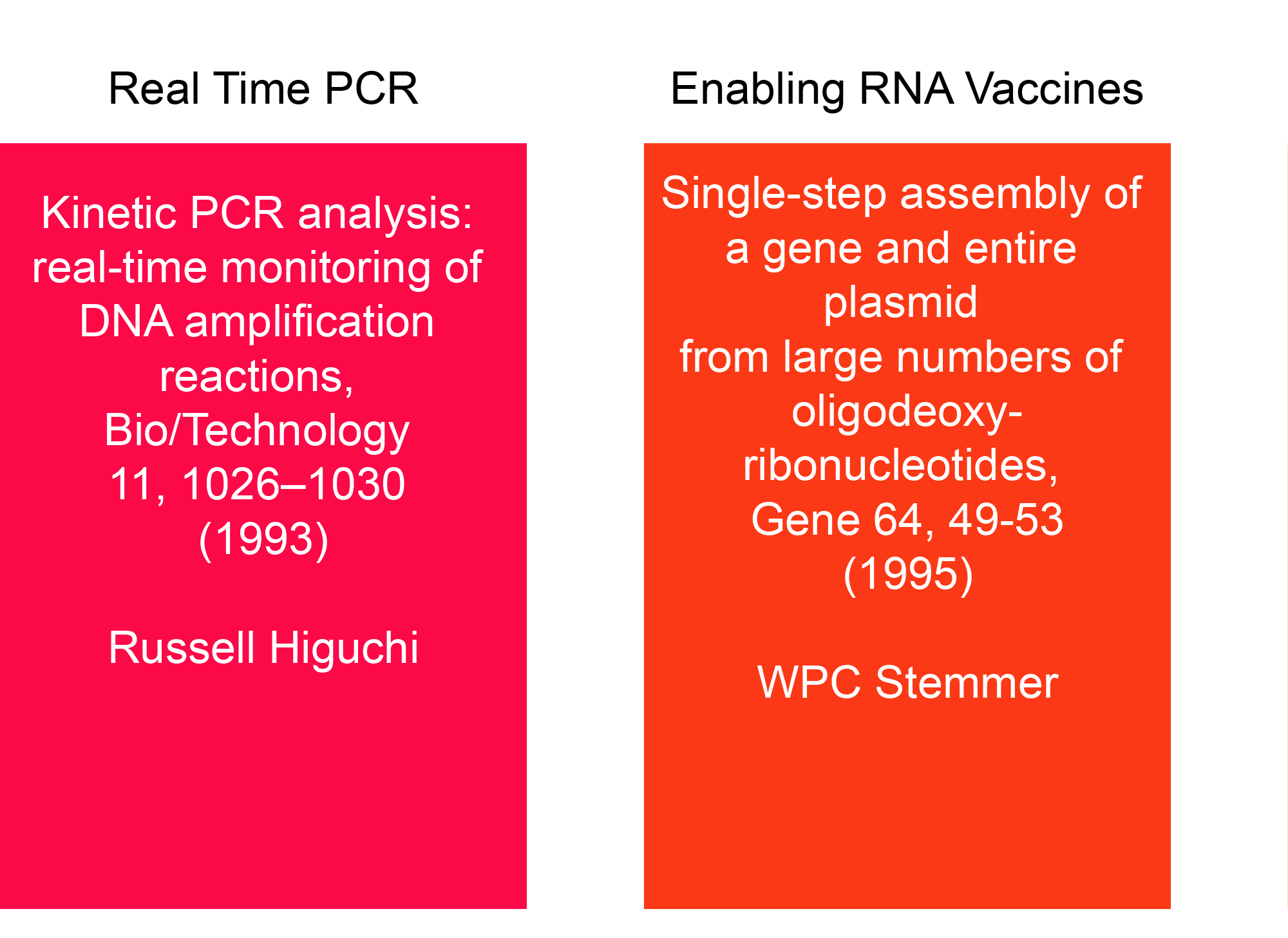 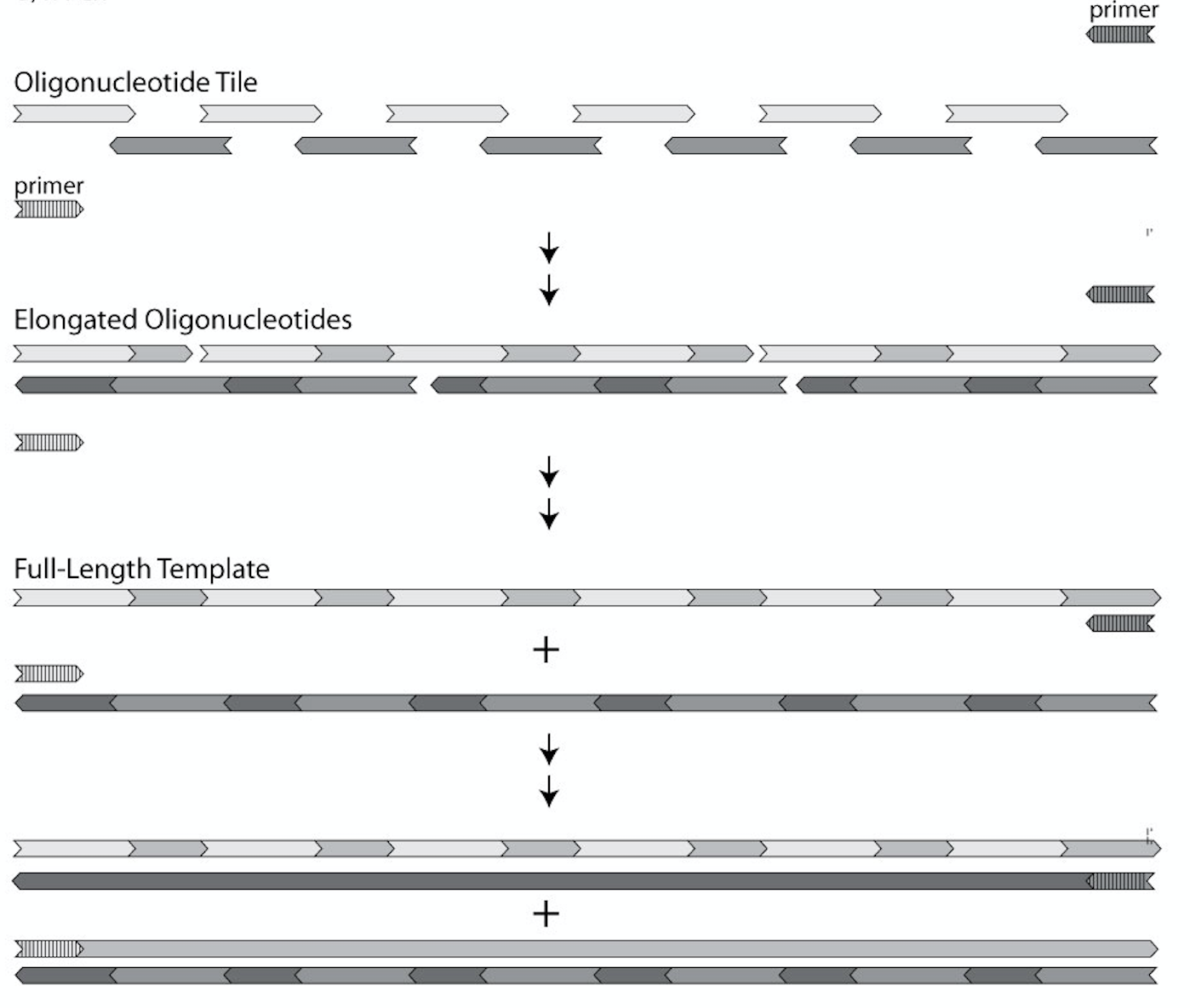 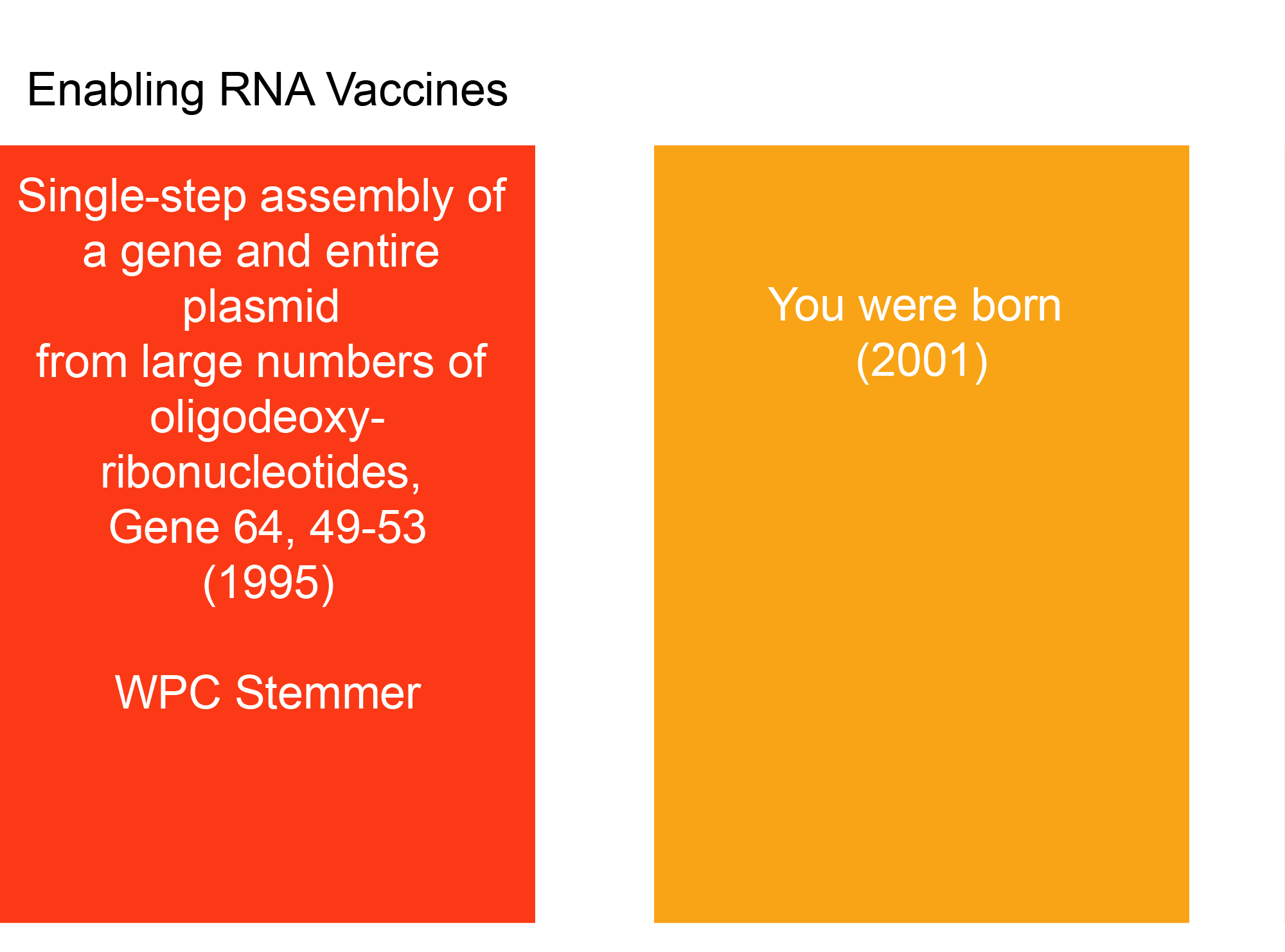 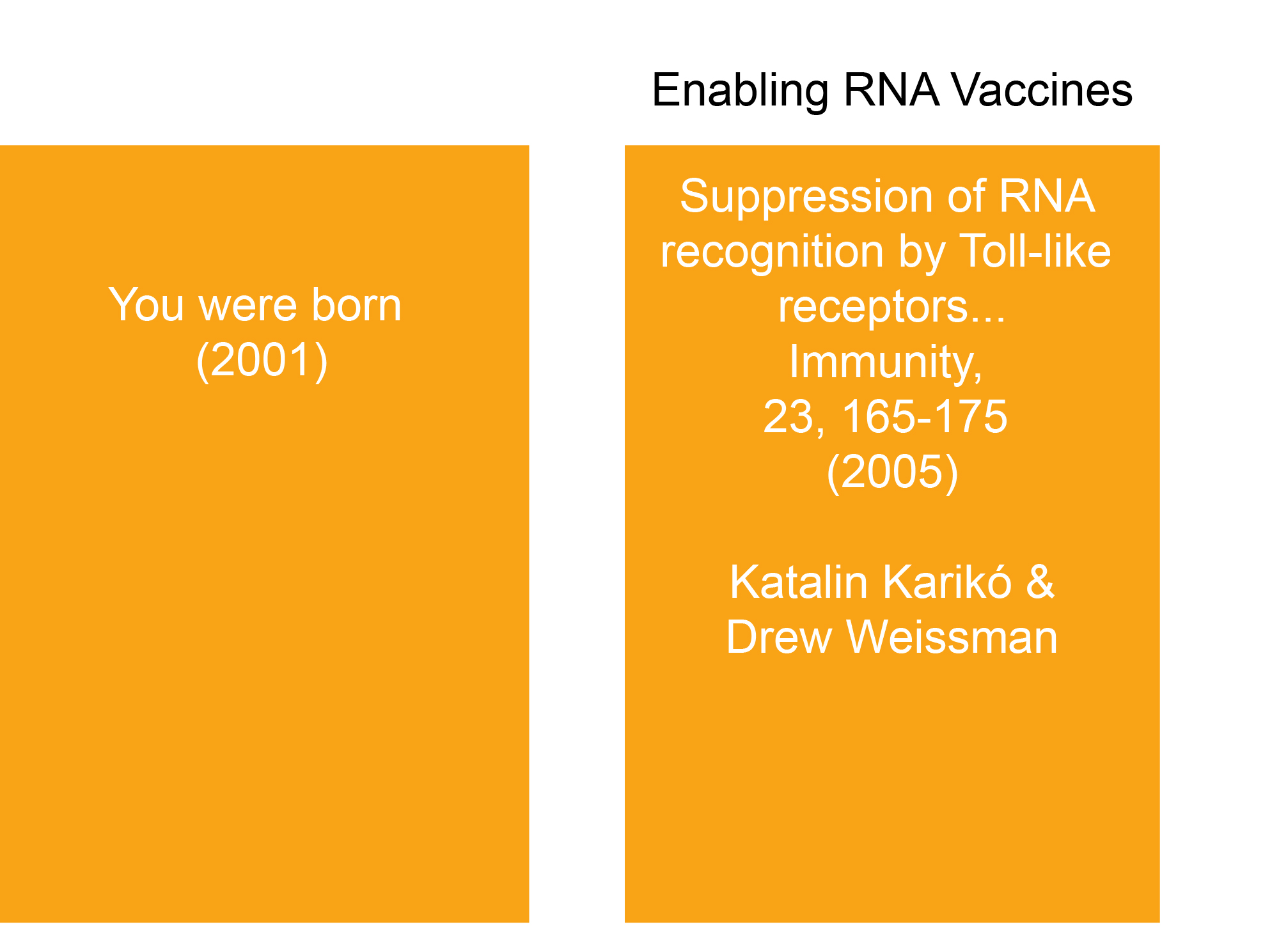 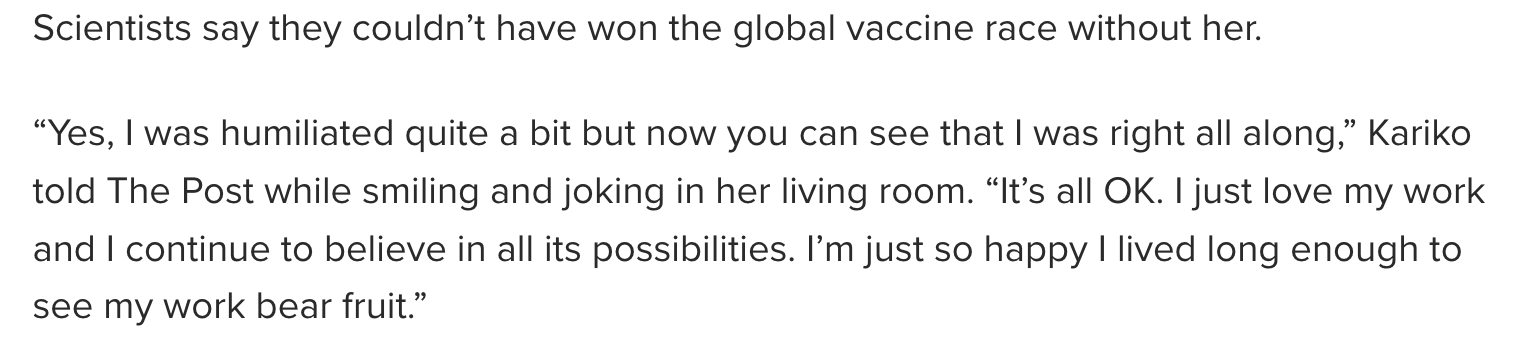 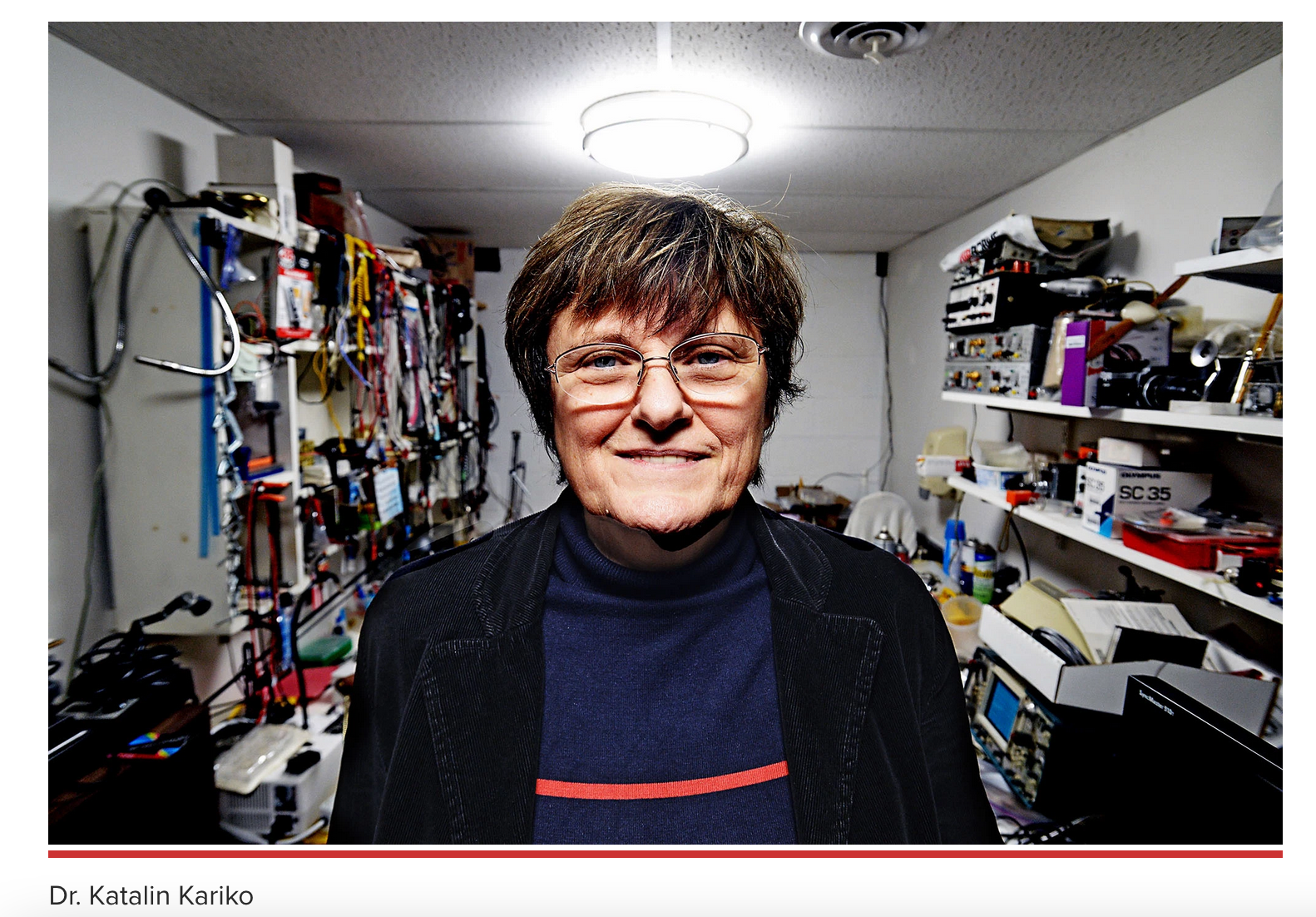 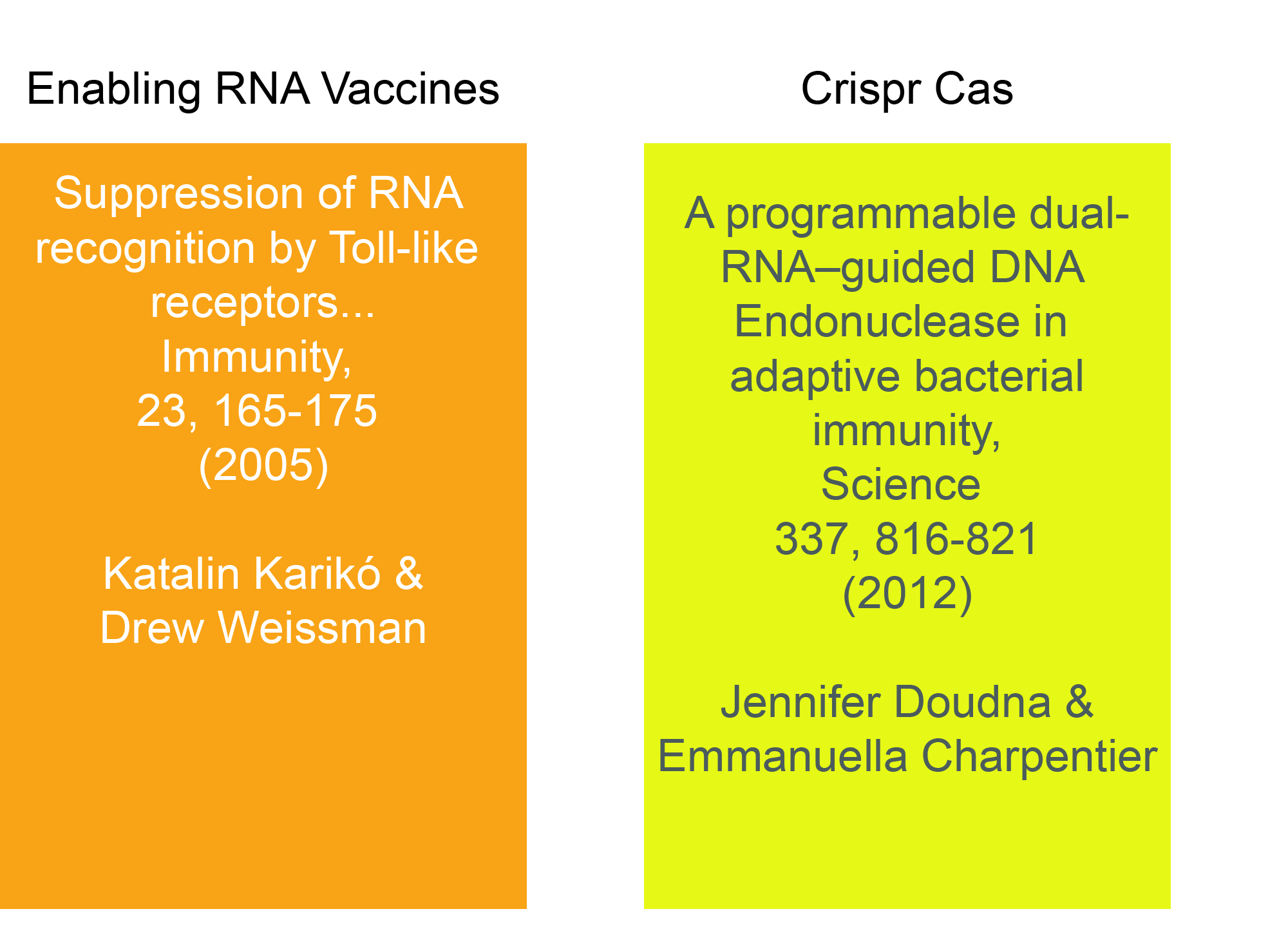 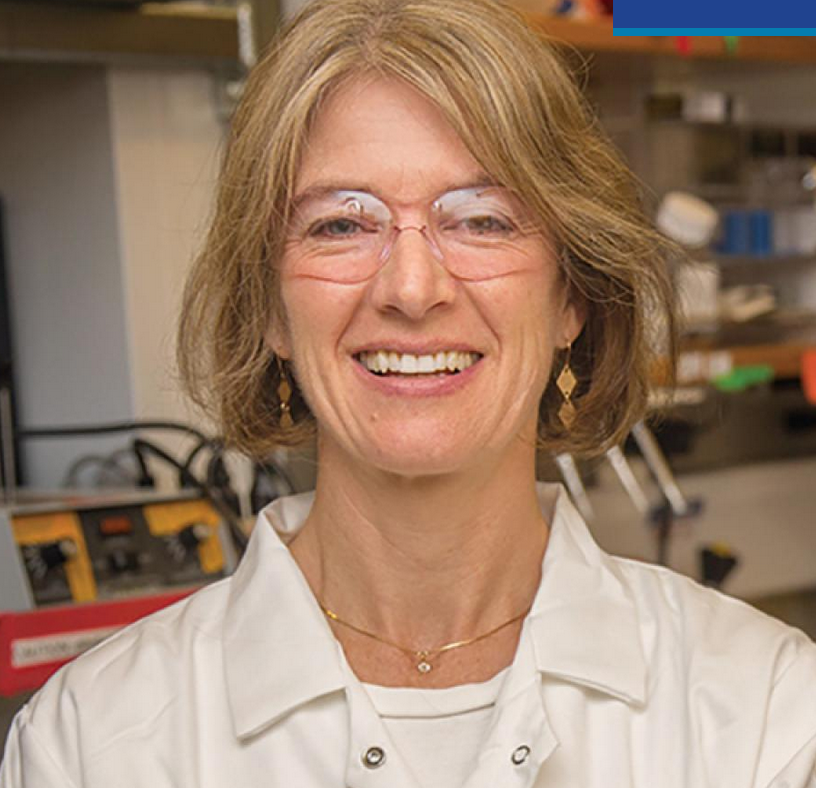 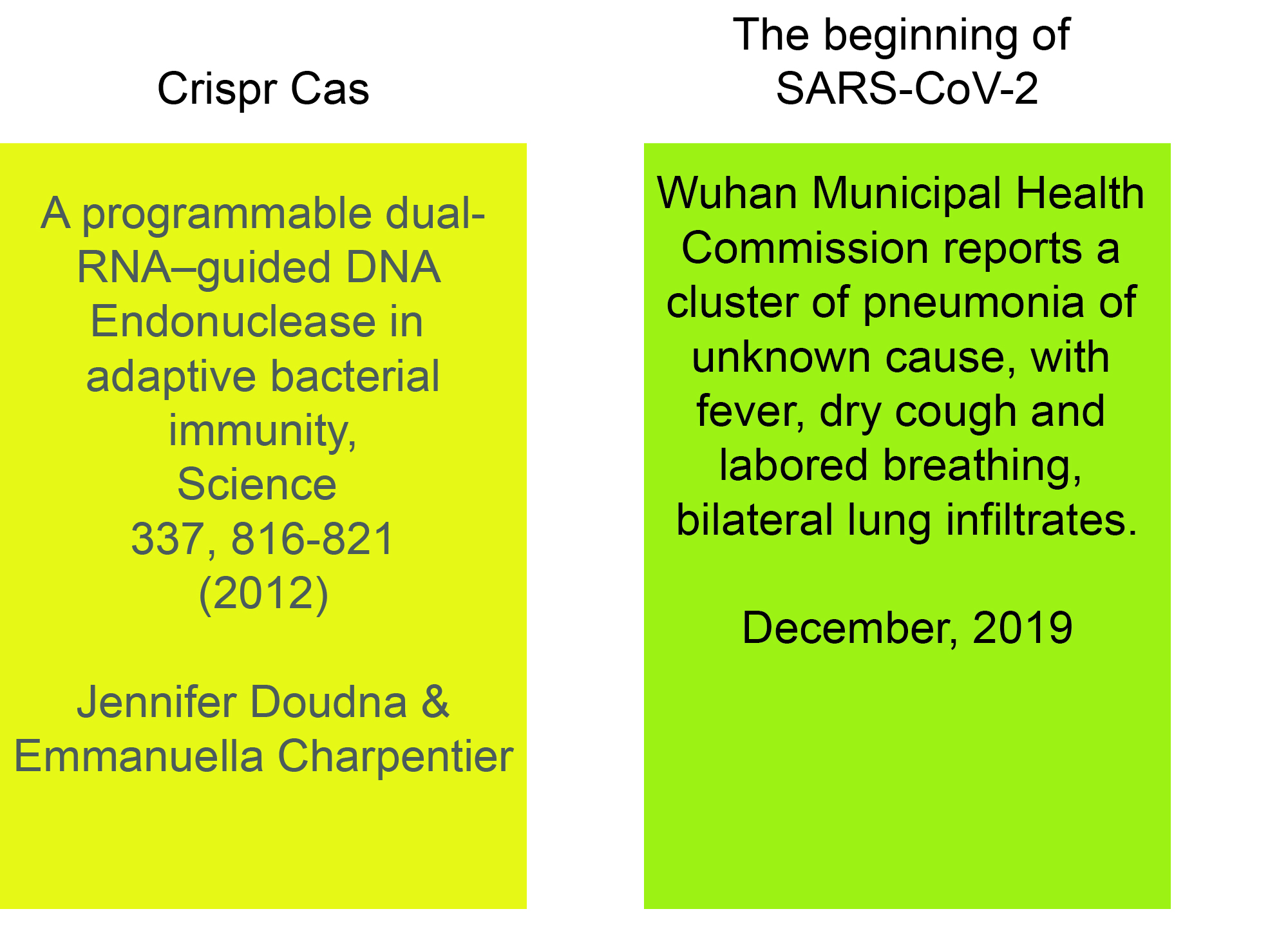 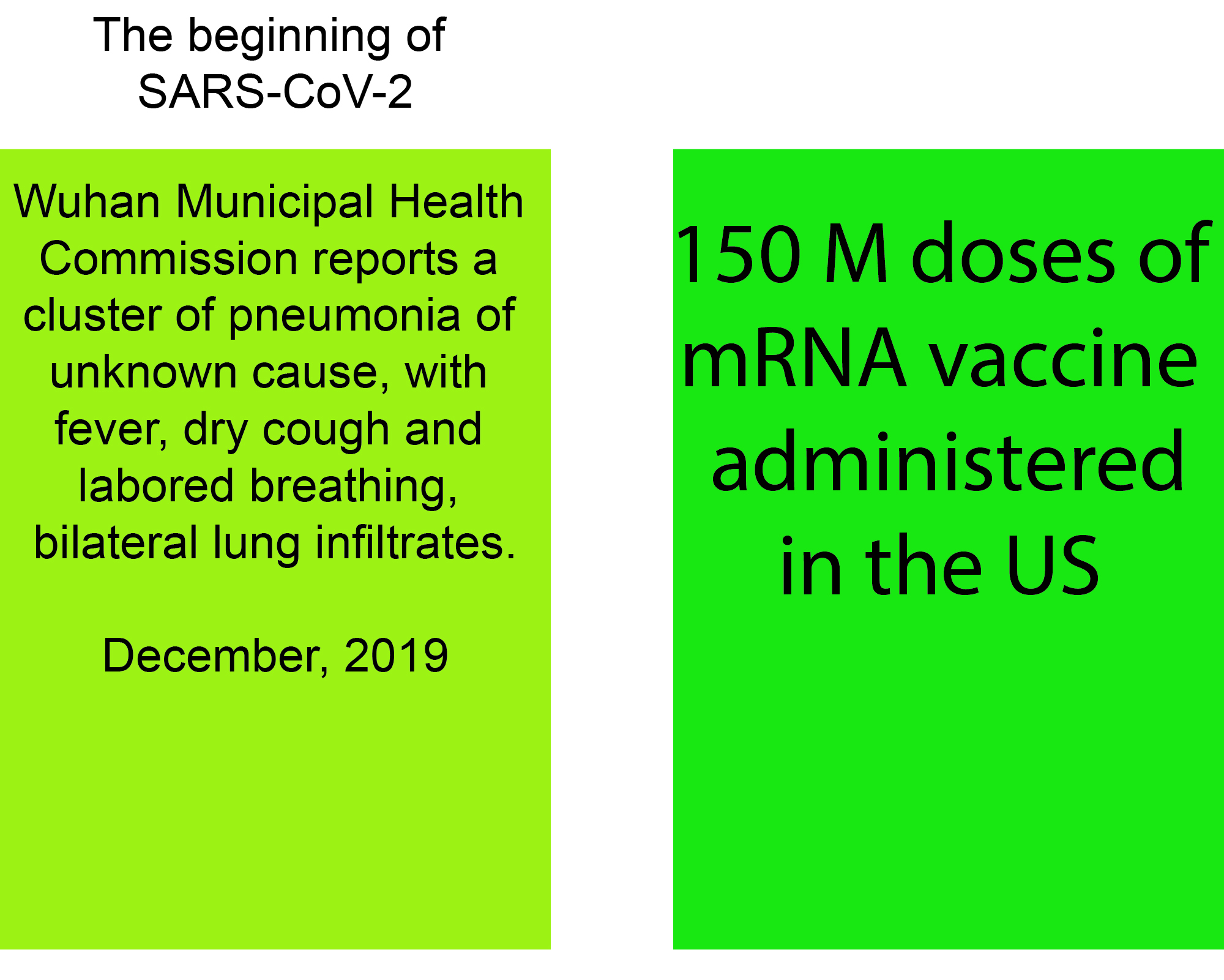 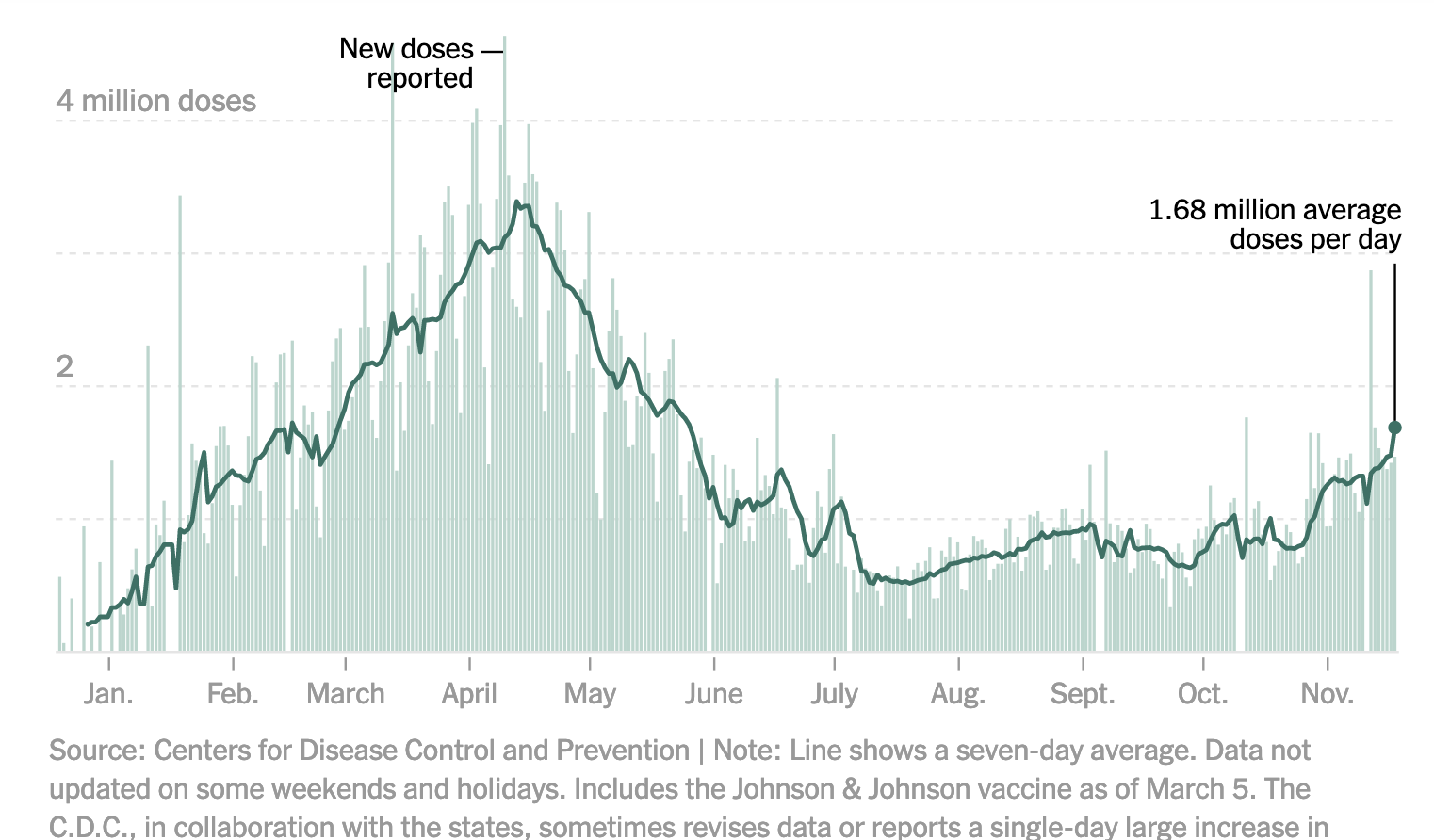 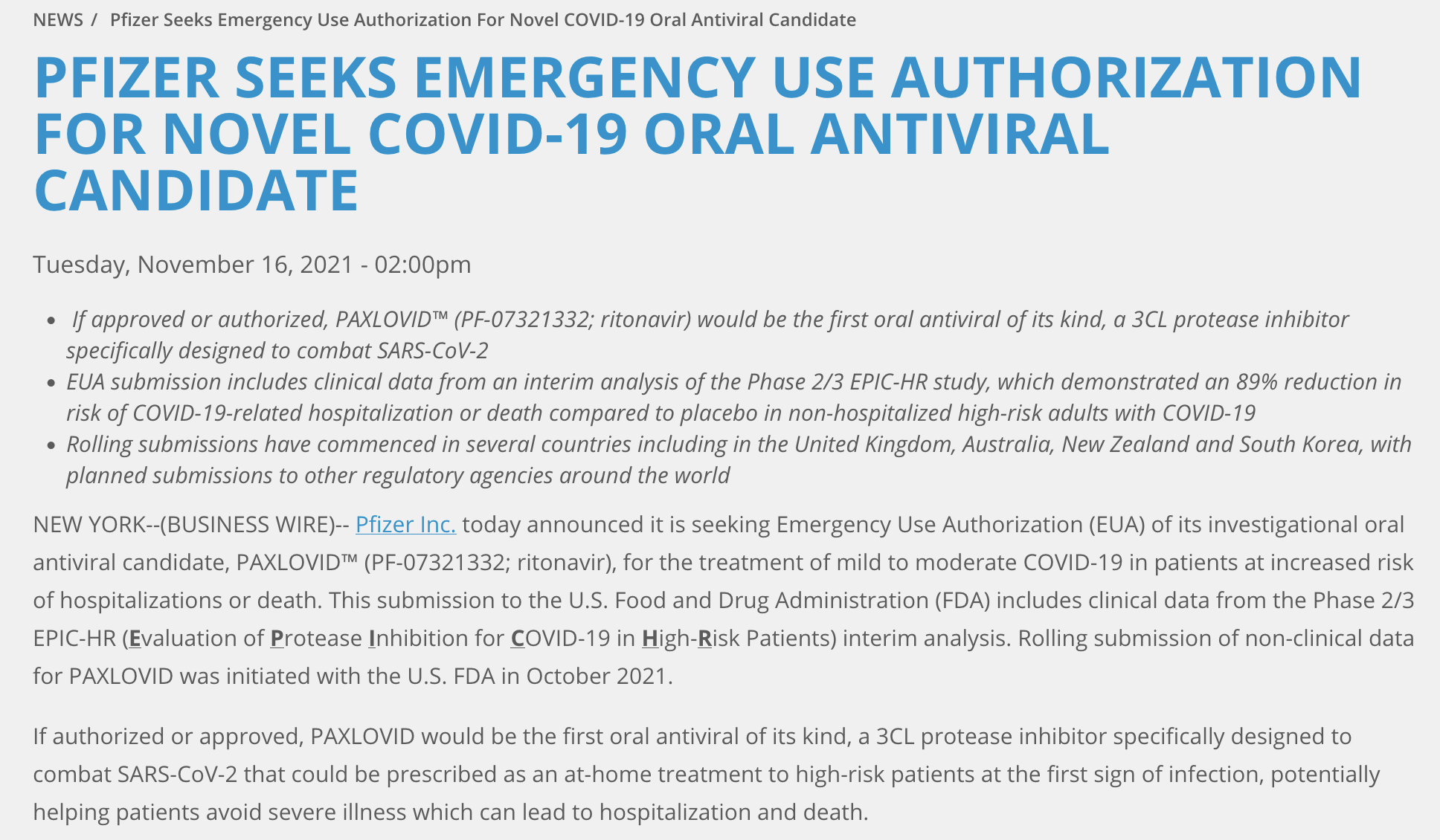 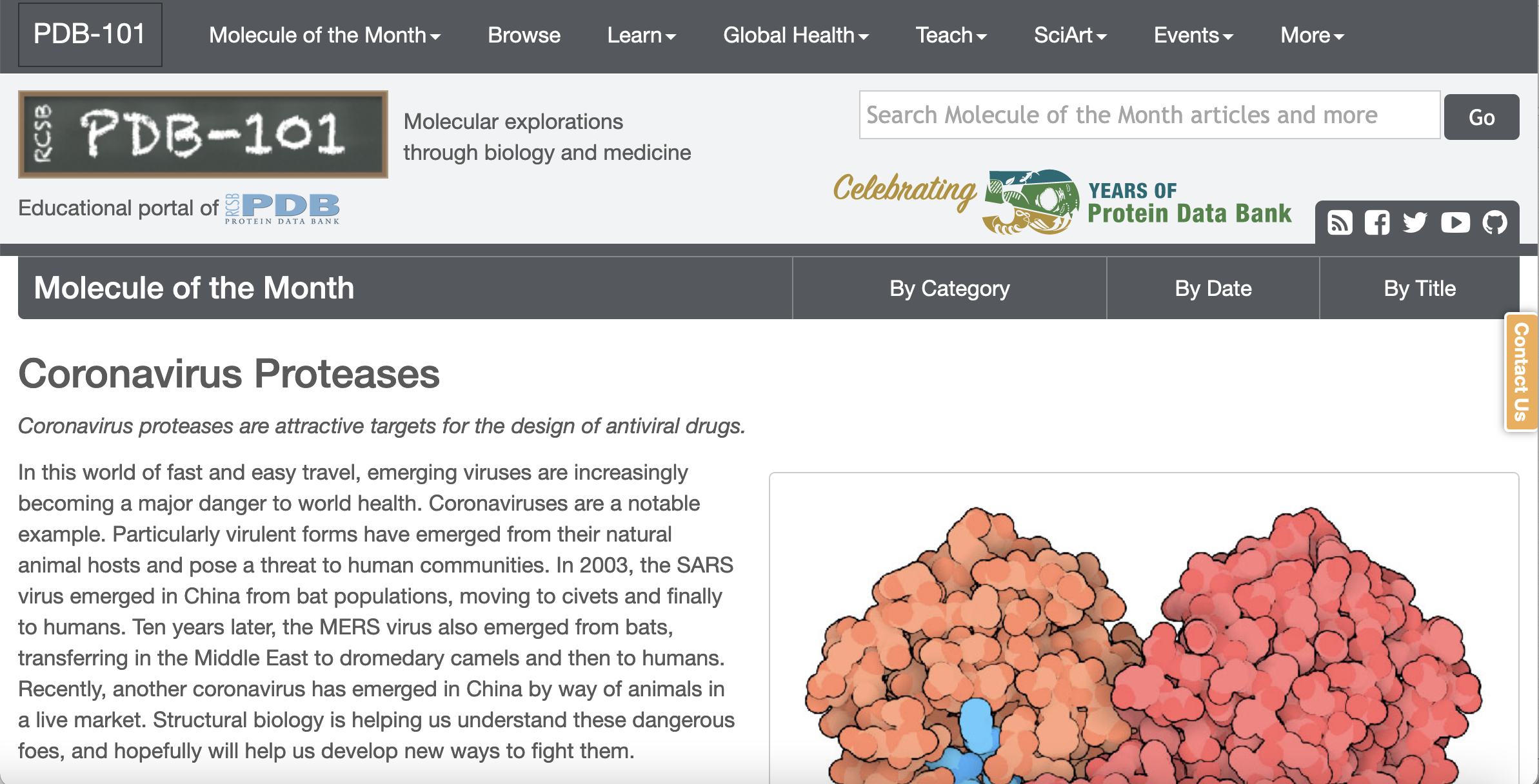 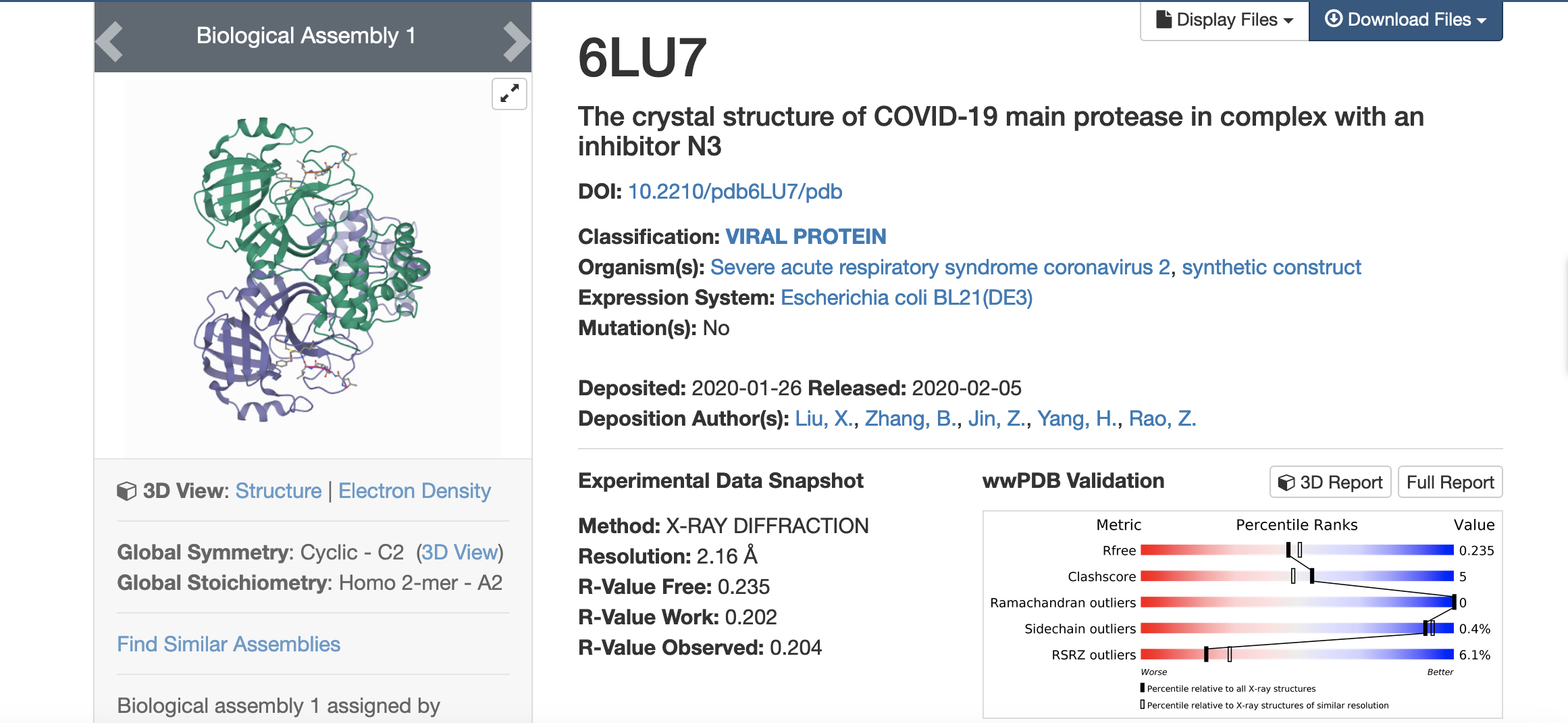